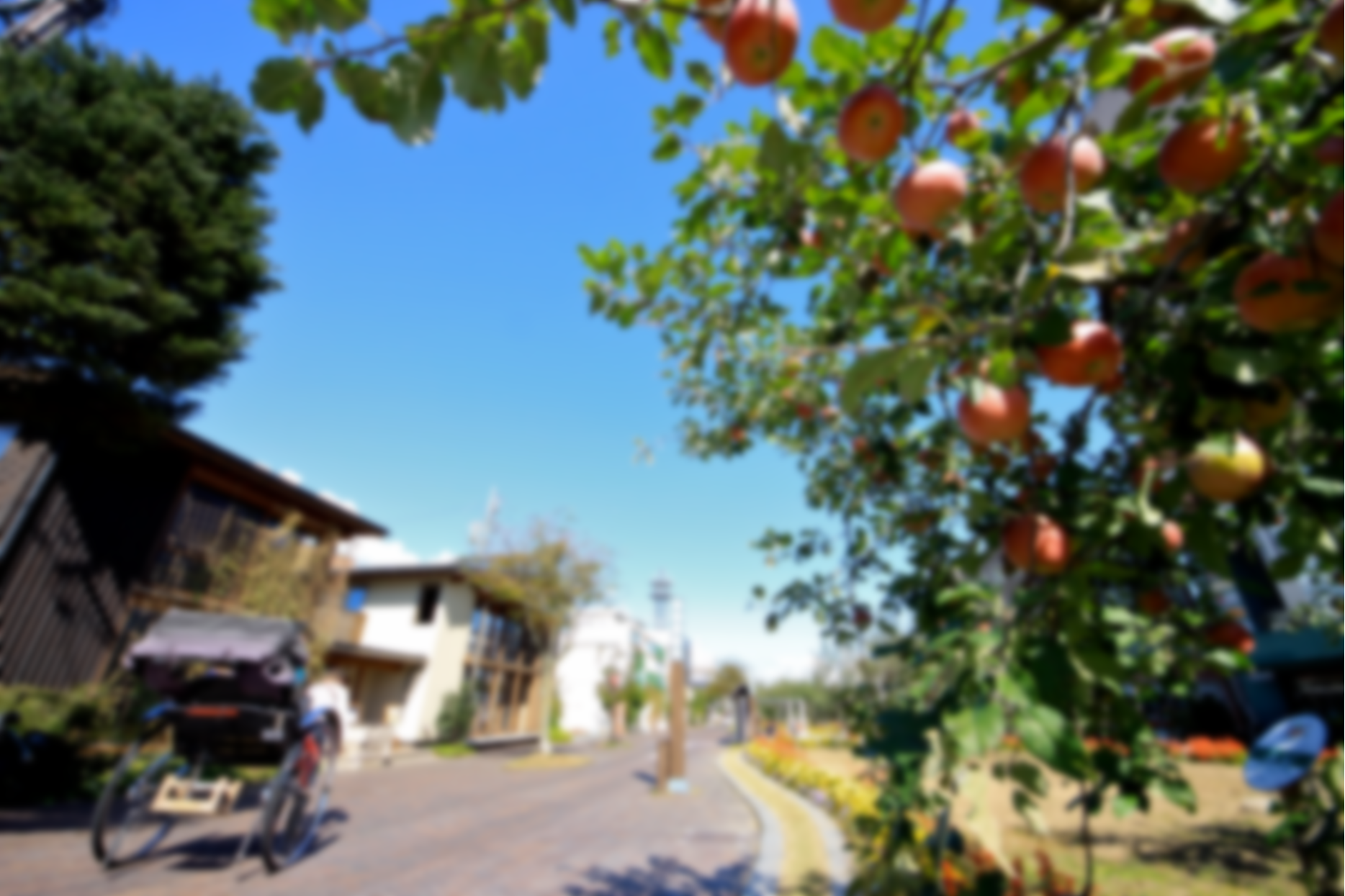 参加無料・オンライン開催
特別講座
講座コード
210303
ＥＳＧ金融セミナー
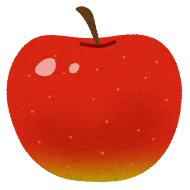 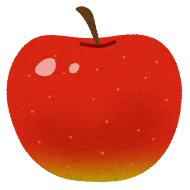 令和３年８月３日（火曜日）
13時30分～15時30分
日程
時間
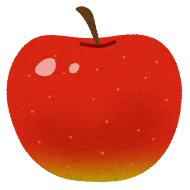 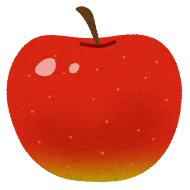 主催
共催
飯田市環境モデル都市推進課
（公財）南信州・飯田産業センター
[講師]　竹ケ原　啓介　氏
　　　　    　株式会社日本政策投資銀行 
               　 　　　　設備投資研究所エグゼクティブフェロー
 　[略歴]　1989年　一橋大学法学部卒業 日本開発銀行（現 日本政策投資銀行）入行
                  　 2005年　同行 フランクフルト首席駐在員
　　　　　　　　　　 2009年　同行 事業開発部ＣＳＲ支援室長
　　　　　　　　　　 2016年　同行 産業調査部長
　　　　　　　　　　 201７年　同行 執行役員 産業調査本部副本部長兼経営企画部サステナビリティ経営室長　　　　　　　　　　
　　　　　　　　　　 2021年　現職
　 [公職等]　飯田市　「再生可能エネルギー導入支援審議会」委員
　　　　　　　　　　　　内閣府　「地方創生SDGs・ESG金融調査・研究会」委員
　　　　　　　　　　　  環境省　「ESG地域金融タスクフォース」座長
　　　　　　　　　　　  経産省　「トランジション・ファイナンス環境整備検討委員会」委員
　　　　　　　　　　　　文科省　「気候変動研究に関する検討会」委員
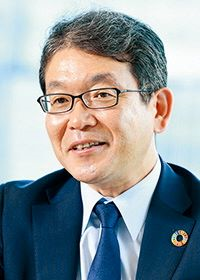 申込
方法
下記の必要事項を記載のうえ、７月27日（火）までにFAXまたはメール（info@isilip.com）にてお申込みください。
産業技術大学受講申込FAXフォーム（FAX0265-24-0962）　締め切り：令和３年７月27日（火）
[問い合わせ先]（公財）南信州・飯田産業センター　　℡0265-52-1613
飯田市 環境モデル都市推進課　　    ℡0265-22-4511(内線)3473